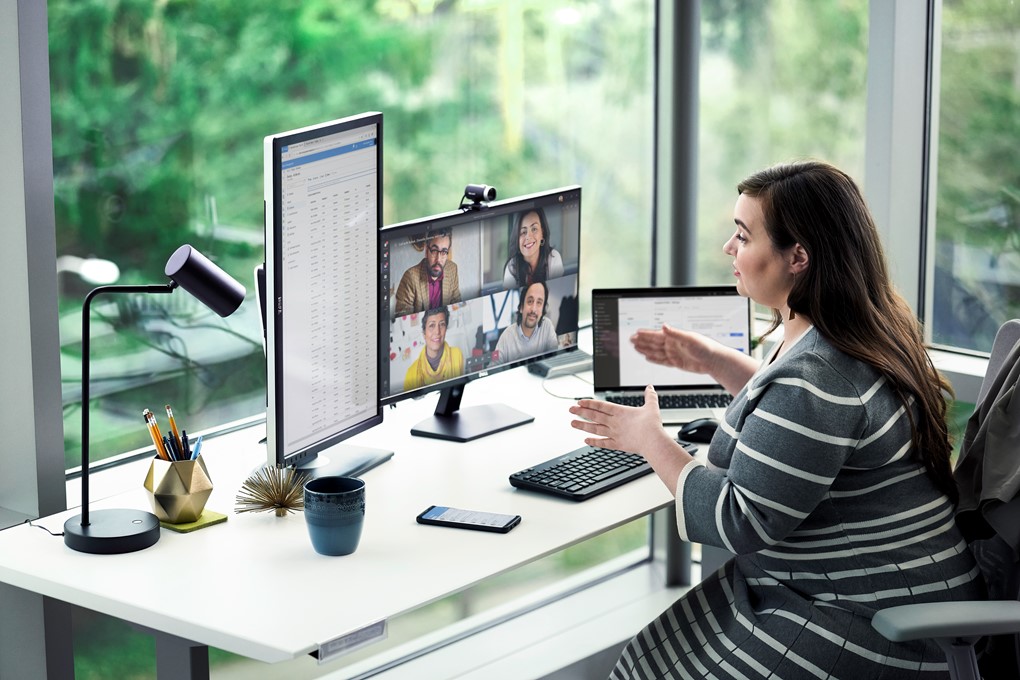 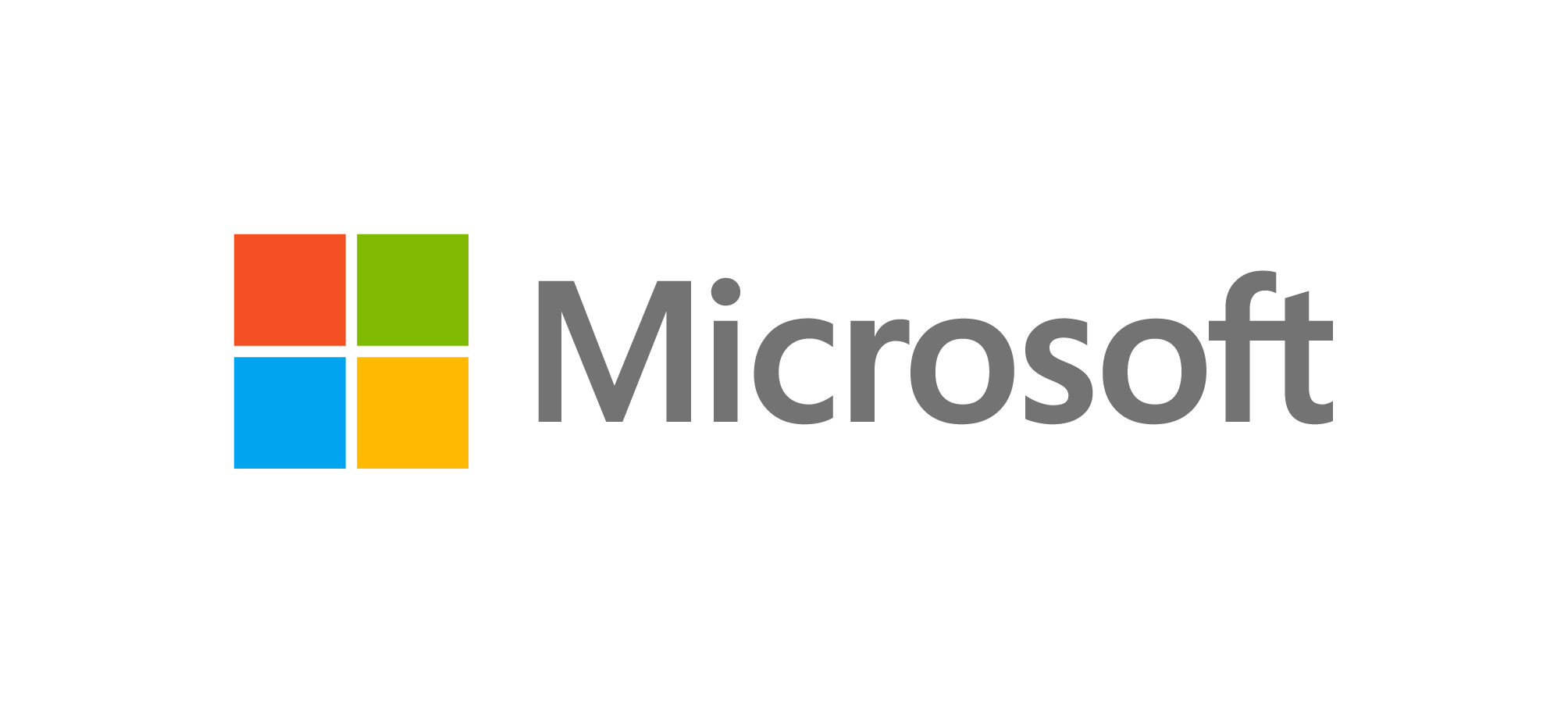 Microsoft Teams transforms workplace collaboration
Drive workplace collaboration through one digital hub where teams can meet, call, and chat. Use Microsoft Teams to have instant conversations with members of your staff or guests outside your organization. You can also make phone calls, host meetings, and share files.
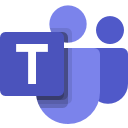 20M+daily active 
Teams users
500,000+
organizations 
use Teams
91
Fortune 100 companies use Teams
Teams is in181markets with support for 53 languages(and growing)
200+
organizations have 10,000+ active Teams users
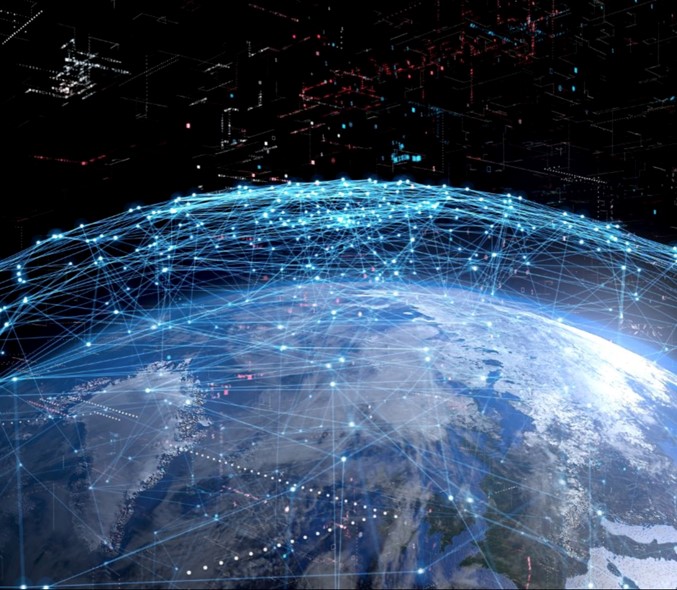 Before we transitioned to remote working, we had approximately30 Teams meetings a day. Now it’s up to 500 a day. We’re all working better together to continue to provide amazing customer support and simplify health services for our members in a challenging time. 

Dennis Armstrong, Enterprise Messaging Engineer
Premera Blue Cross